Глава 8. DHCP
Материалы для инструктора
CCNA Routing and Switching
Routing and Switching Essentials v6.0
[Speaker Notes: Программа Сетевой академии Cisco
Routing and Switching Essentials v6.0
Глава 8. DHCP]
Материалы для инструкторов. Глава 8. Руководство по планированию
Эта презентация PowerPoint состоит из двух частей:
Руководство по планированию для инструкторов
Ознакомительная информация по главе
Методические пособия
Презентация перед классом для инструктора
Дополнительные слайды, которые можно использовать в классе
Начало на слайде № 12
Примечание. Перед предоставлением общего доступа удалите руководство по планированию из данной презентации.
Глава 8. DHCP
Routing and Switching Essentials v6.0.Руководство по планированию
[Speaker Notes: Программа Сетевой академии Cisco
Routing and Switching Essentials v6.0
Глава 8. DHCP]
Глава 8. Упражнения
Какие упражнения относятся к данной главе?
В этой главе для выполнения упражнений с программой Packet Tracer используйте следующий пароль: PT_ccna5.
Глава 8. Упражнения (продолжение)
Какие упражнения относятся к данной главе?
В этой главе для выполнения упражнений с программой Packet Tracer используйте следующий пароль: PT_ccna5.
Глава 8. Проверочная работа
Закончив работу с главой 8, учащиеся должны выполнить аттестацию по ней.
Для неформальной оценки успехов учащихся можно использовать контрольные работы, лабораторные работы, работу с симулятором Packet Tracer и другие упражнения.
Глава 8. Практические рекомендации
Прежде чем излагать материал главы 8, обратите внимание на следующее:
Инструктор должен выполнить проверочную работу на знание материала главы 8.
Цели этой главы:
Объясните, как работает протокол DHCPv4 в сетях предприятий малого и среднего бизнеса.
Настройка маршрутизатора в качестве сервера DHCPv4.
Настройка маршрутизатора в качестве DHCPv4-клиента.
Поиск и устранение неполадок в конфигурации протокола DHCP для протокола IPv4 в коммутируемой сети.
Объяснение принципов работы протокола DHCPv6.
Настройте протокол DHCPv6 без сохранения состояния в сети предприятия малого или среднего бизнеса.
Настройте протокол DHCPv6 с сохранением состояния в сети предприятия малого или среднего бизнеса.
выполнить поиск и устранение неполадок в конфигурации DHCP для IPv6 в коммутируемой сети.
Глава 8. Практические рекомендации (продолжение)
8.1
Инструктор должен обеспечить максимально возможное практическое изучение данной главы.
Обсудите преимущества использования DHCP в большой сети.
Подчеркните важность понимания этапов работы DHCP: DHCP Discover (обнаружение), DHCP Offer (предложение), DHCP Request (запрос), DHCP Acknowledgment (подтверждение) — DORA.
Для закрепления знаний, полученных учащимися, используйте упражнение 8.1.1.5
Продемонстрируйте настройку протокола DHCP с помощью Packet Tracer.
С помощью Packet Tracer воссоздайте топологию, приведенную в разделе 8.1.2.3. Используя эту топологию, продемонстрируйте настройку и ретрансляцию DHCP, а также настройку адреса ip helper.
Используйте эту же топологию для проверки конфигурации DHCP. 
Внесите несколько проблем, чтобы продемонстрировать поиск и устранение неполадок DHCP. 
Порекомендуйте студентам выполнить лабораторные работы 8.1.2.4, 8.1.2.5 и 8.1.3.3.
Глава 8. Практические рекомендации (продолжение)
8.2
Обсудите назначение адресов IPv6 с помощью SLAAC и DHCPv6.
Объясните принцип работы SLAAC и обнаружение дублирующихся адресов.
Обратите внимание учащихся на 3 варианта адресации для устройства IPv6 и их настройку (по возможности с помощью Packet Tracer):
SLAAC (только объявление маршрутизатора) по умолчанию;
протокол DHCPv6 без отслеживания состояния (объявления маршрутизатора и DHCPv6);
протокол DHCPv6 с отслеживанием состояния (только DHCPv6).
Воссоздайте в Packet Tracer топологию, приведенную в разделе 8.2.3.4, и продемонстрируйте настройку, проверку, а также поиск и устранение неполадок протокола DHCPv6 с сохранением состояния.
Порекомендуйте студентам выполнить лабораторные работы 8.2.3.5 и 8.2.4.4.
Глава 8. Дополнительная помощь
Дополнительные справочные материалы, содержащие различные стратегии обучения, в том числе планы занятий, описание аналогий для сложных понятий и темы обсуждений, доступны на веб-сайте сообщества сертифицированных сетевых специалистов (CCNA) по адресу https://www.netacad.com/group/communities/community-home.
Практические рекомендации специалистов со всего мира для обучения по программе CCNA Routing and Switching. https://www.netacad.com/group/communities/ccna
Если вы хотите поделиться с другими преподавателями планами занятий и другой полезной информацией, вы можете разместить ее на сайте сообщества сертифицированных компанией Cisco сетевых специалистов (CCNA).
Студенты могут записаться на курс Introduction to Packet Tracer (для самостоятельного изучения).
Глава 8. DHCP
CCNA Routing and Switching
Routing and Switching Essentials v6.0
[Speaker Notes: Программа Сетевой академии Cisco
Routing and Switching Essentials v6.0
Глава 8. DHCP]
Глава 8. Разделы и цели
8.1. DHCPv4
Реализация DHCPv4 для работы в рамках нескольких локальных сетей на предприятиях малого и среднего бизнеса.
Объясните, как работает протокол DHCPv4 в сетях предприятий малого и среднего бизнеса.
Настройка маршрутизатора в качестве сервера DHCPv4.
Настройка маршрутизатора в качестве DHCPv4-клиента.
Поиск и устранение неполадок в конфигурации протокола DHCP для протокола IPv4 в коммутируемой сети.
8.2. DHCPv6
Реализация DHCPv6 для работы в рамках нескольких локальных сетей на предприятиях малого и среднего бизнеса.
Объяснение принципов работы протокола DHCPv6.
Настройте протокол DHCPv6 без сохранения состояния в сети предприятия малого или среднего бизнеса.
Настройте протокол DHCPv6 с сохранением состояния в сети предприятия малого или среднего бизнеса.
выполнить поиск и устранение неполадок в конфигурации DHCP для IPv6 в коммутируемой сети.
[Speaker Notes: Программа Сетевой академии Cisco
Routing and Switching Essentials v6.0
Глава 8. DHCP]
8.1. DHCPv4
[Speaker Notes: 8. Протокол DHCP
8.1. Протокол DHCPv4]
Принципы работы протокола DHCPv4Общие сведения о протоколе DHCPv4
DHCPv4 присваивает IPv4-адреса и другие сетевые параметры динамически. 
Выделенный DHCPv4-сервер масштабируется и относительно легок в управлении.
На маршрутизаторе Cisco можно настроить предоставление сервисов DHCPv4 в небольшой сети.
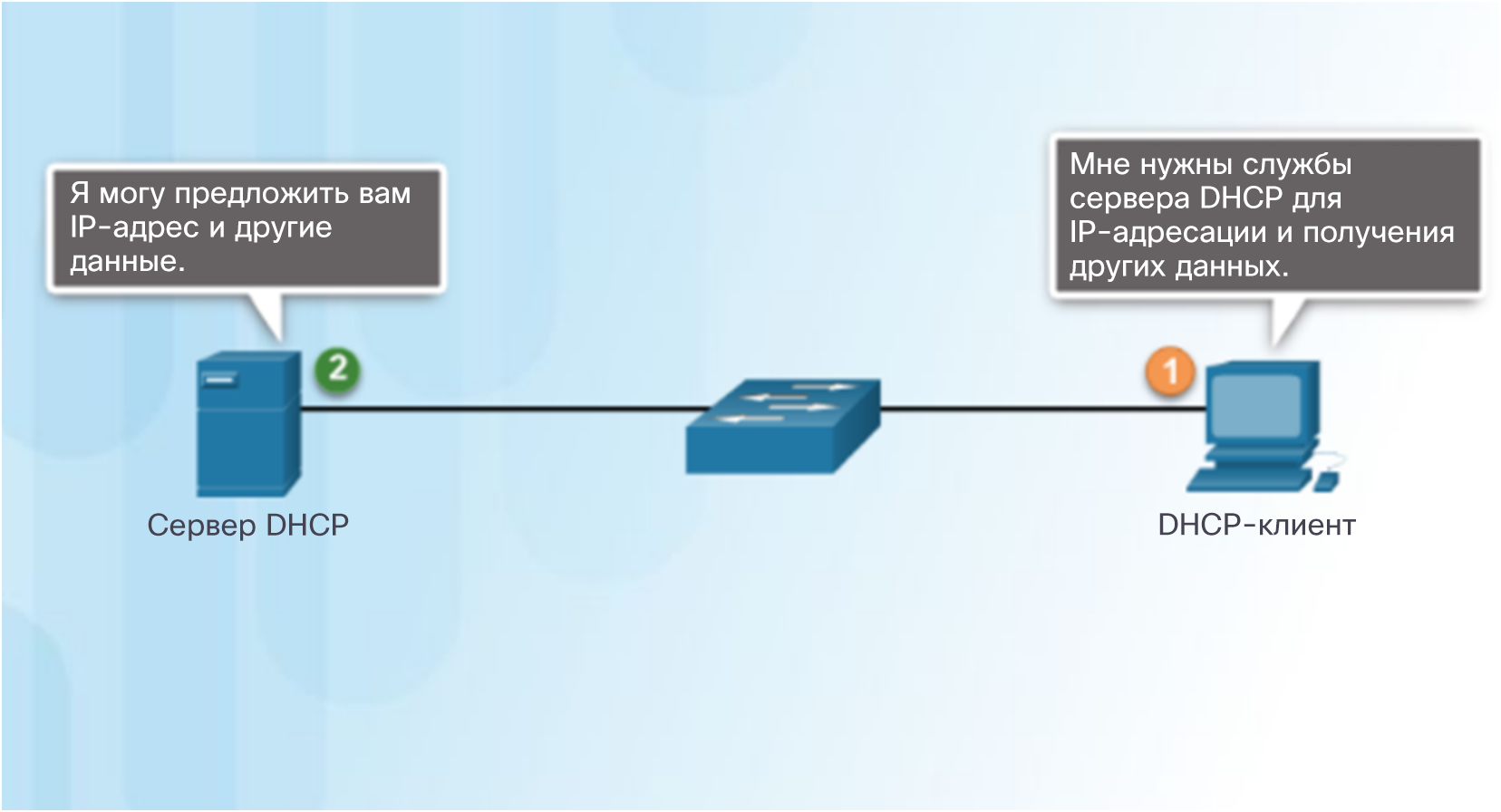 [Speaker Notes: 8.1. Протокол DHCPv4
8.1.1. Принципы работы протокола DHCPv4
8.1.1.1. Общие сведения о протоколе DHCPv4]
Принципы работы протокола DHCPv4Принципы работы протокола DHCPv4
Процесс получения аренды клиентом состоит из 4 шагов.
1. Обнаружение DHCP (DHCPDISCOVER) — клиент с помощью адресов широковещательной рассылки уровня 2 и уровня 3 находит сервер DHCP.
2. Предложение DHCP (DHCPOFFER) — Сервер DHCPv4 отправляет запрашивающему клиенту сообщение привязки DHCPOFFER в форме одноадресной рассылки.
3. Запрос DHCP (DHCPREQUEST) — клиент отправляет обратно ответ DHCPREQUEST на предложение сервера в форме широковещательной рассылки.
4. Подтверждение DHCP (DHCPACK) — сервер отвечает сообщением DHCPACK в форме одноадресной рассылки.
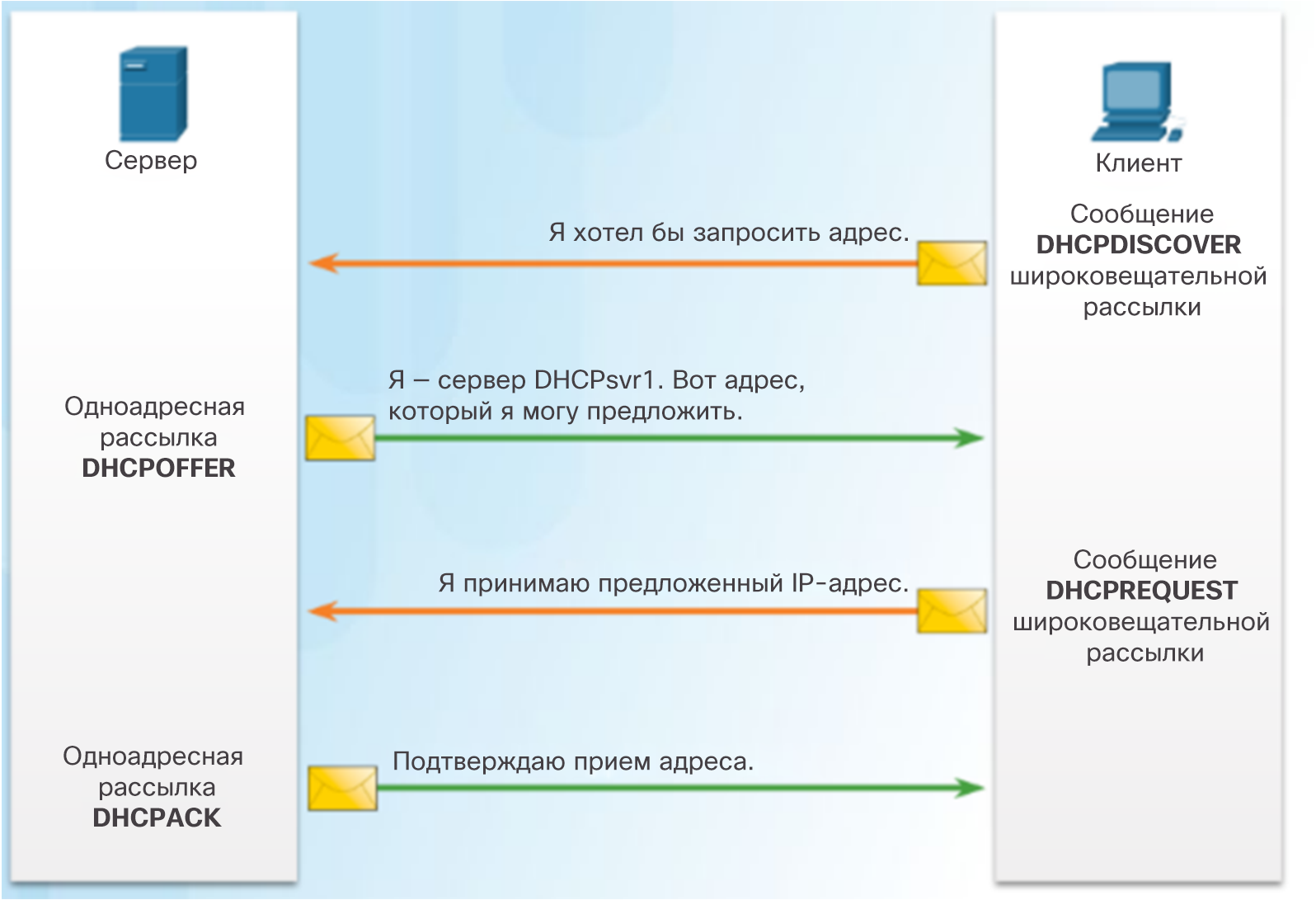 [Speaker Notes: 8.1. Протокол DHCPv4
8.1.1. Принципы работы протокола DHCPv4
8.1.1.2. Принципы работы протокола DHCPv4]
Принципы работы протокола DHCPv4Формат сообщений DHCPv4
Сообщения DHCPv4: 
при отправке от клиента используют порт UDP источника 68 и порт назначения 67;
при отправке от сервера используют порт UDP источника 67 и порт назначения 68.
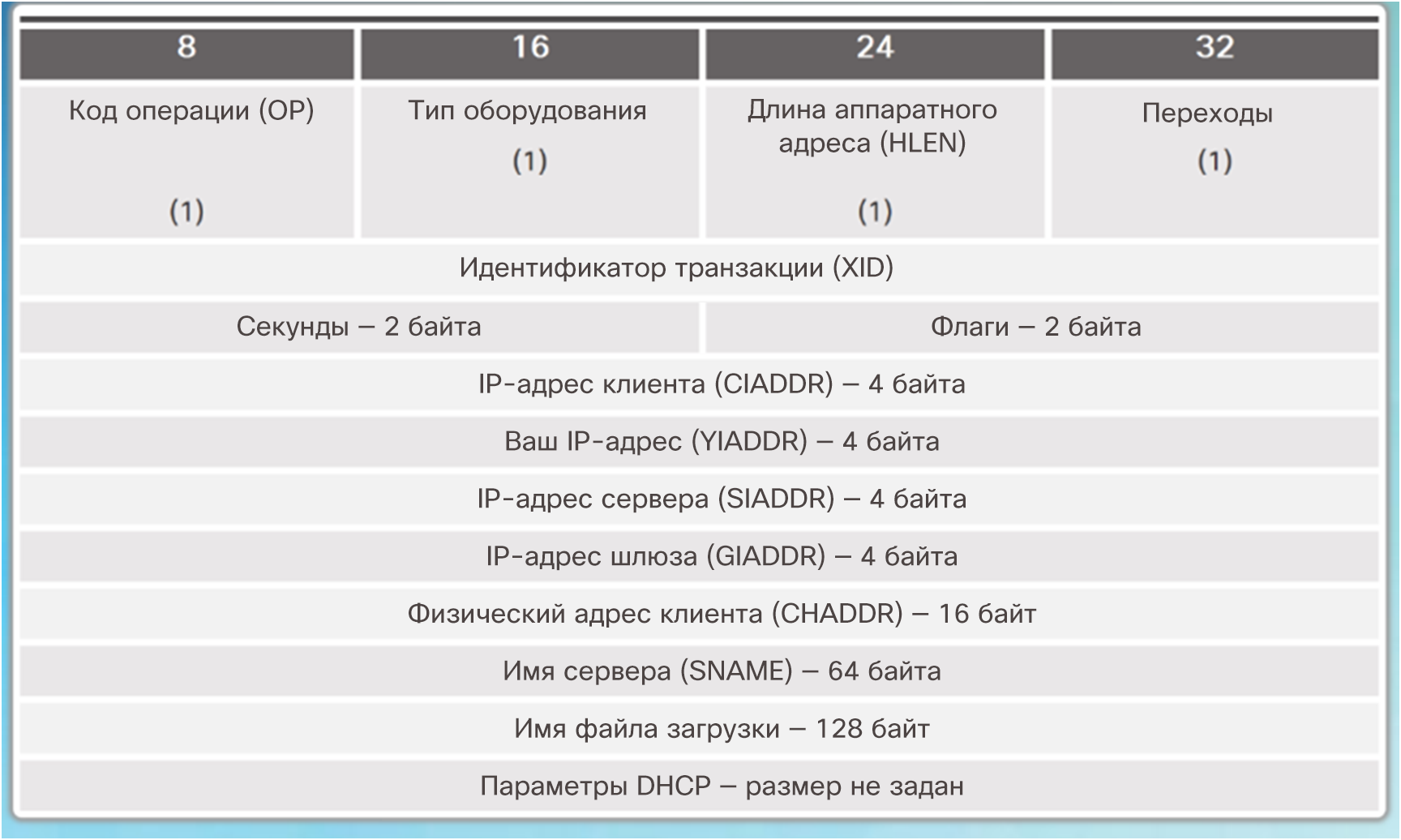 Формат и поля сообщения DHCPv4
[Speaker Notes: 8.1. Протокол DHCPv4
8.1.1. Принципы работы протокола DHCPv4
8.1.1.3. Формат сообщений DHCPv4]
Принципы работы протокола DHCPv4Сообщения обнаружения и предложения DHCPv4
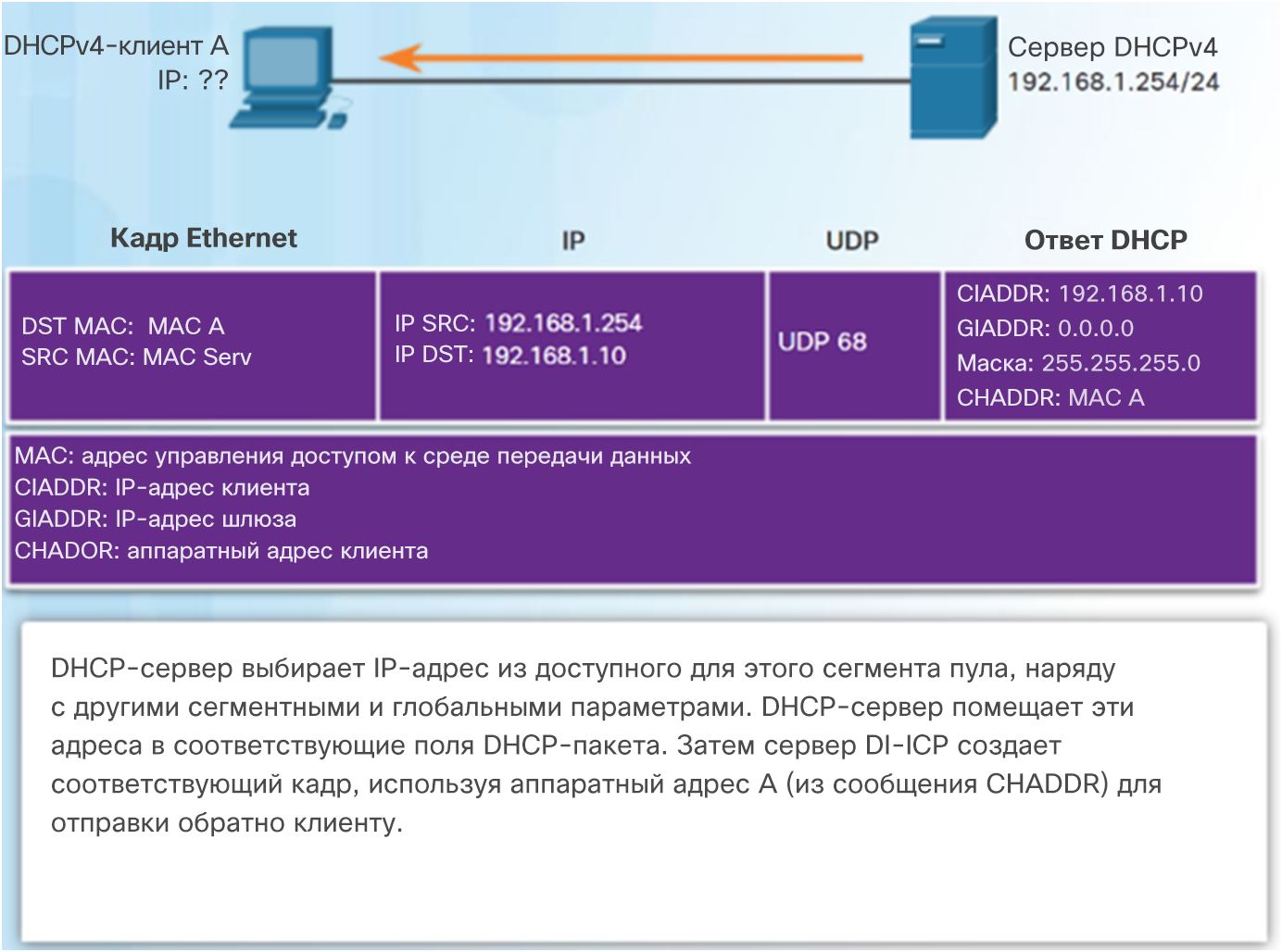 [Speaker Notes: 8.1. Протокол DHCPv4
8.1.1. Принципы работы протокола DHCPv4
8.1.1.4. Сообщения обнаружения и предложения DHCPv4]
Настройка базового сервера DHCPv4Настройка базового сервера DHCPv4
Настройка маршрутизатора Cisco в качестве сервера DHCPv4:
Исключение адресов IPv4 — с помощью команды ip dhcp excluded-address можно исключить из доступных для назначения адресов один адрес или диапазон адресов.
Настройка пула DHCPv4 — команда ip dhcp pool имя-пула создает пул с заданным именем и переводит маршрутизатор в режим настройки DHCPv4.
Пул адресов назначается с помощью команды network.
Шлюз по умолчанию назначается с помощью команды default-router.
Остальные команды являются необязательными.
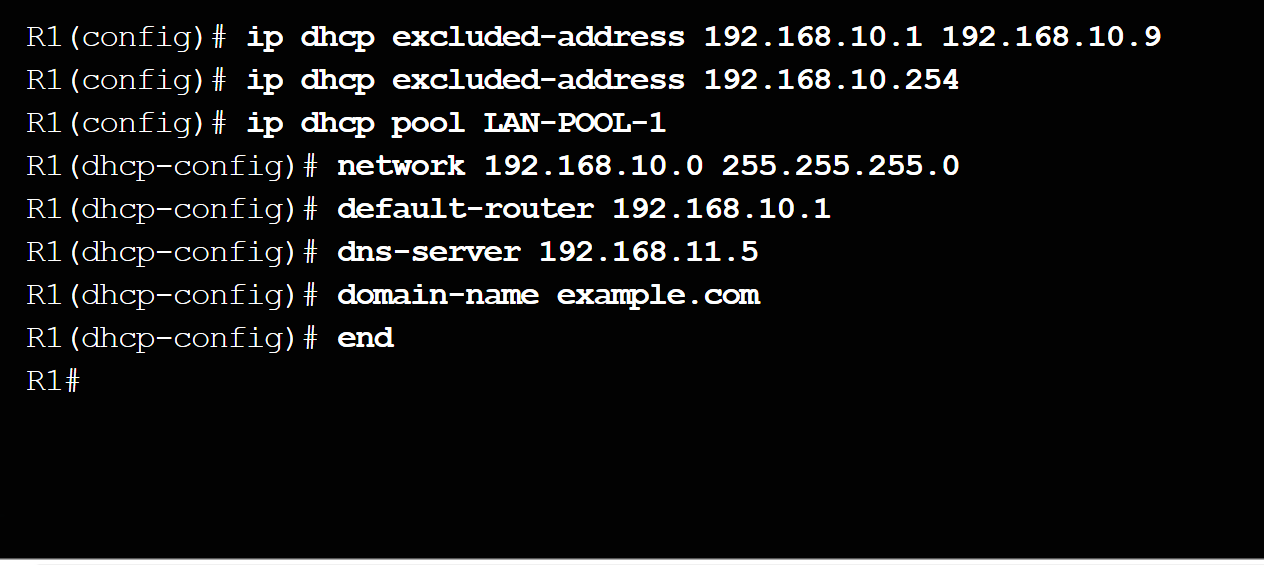 [Speaker Notes: 8.1. Протокол DHCPv4
8.1.2. Настройка базового сервера DHCPv4
8.1.2.1. Настройка базового сервера DHCPv4]
Настройка базового сервера DHCPv4Проверка DHCPv4
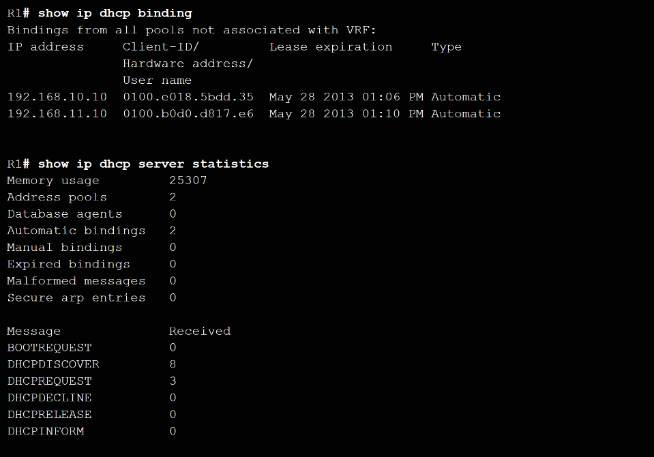 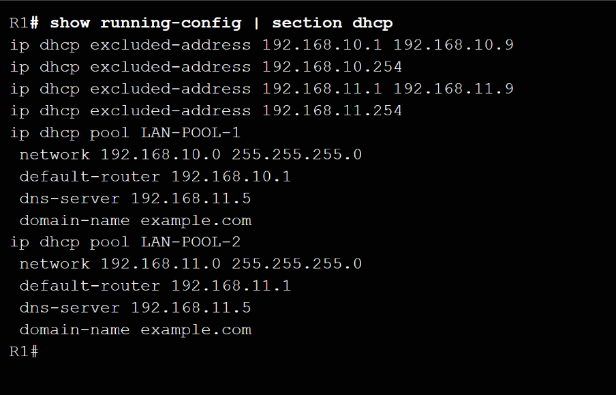 Проверка настройки DHCPv4 выполняется с помощью команды show running-config |section dhcp.
Для проверки работы DHCPv4 служит команда show ip dhcp binding. 
Команда show ip dhcp server statistics позволяет проверить, принимает ли маршрутизатор сообщения и отправляет ли он их.
[Speaker Notes: 8.1. Протокол DHCPv4
8.1.2. Настройка базового сервера DHCPv4
8.1.2.2. Проверка DHCPv4]
Настройка базового сервера DHCPv4Ретрансляция DHCPv4
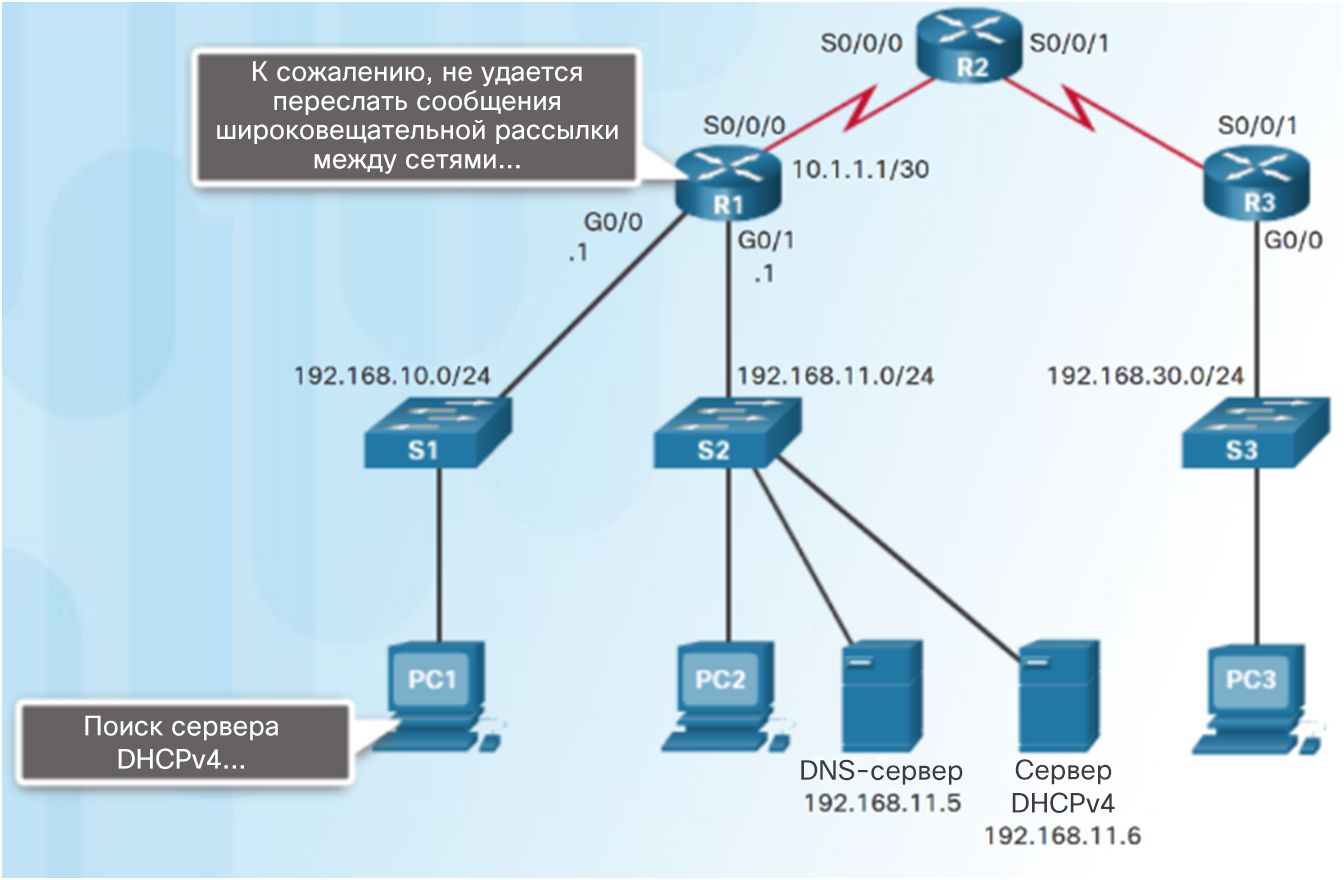 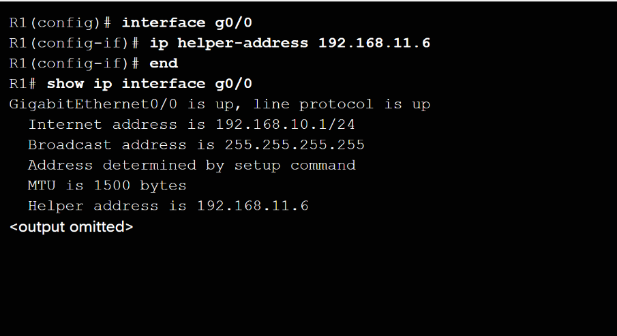 Сообщения DHCPDISCOVER отправляются в форме широковещательной рассылки.
Маршрутизаторы не пересылают широковещательные сообщения.
Адрес Cisco IOS helper настраивается таким образом, чтобы маршрутизатор действовал как агент ретрансляции, пересылающий сообщения на сервер DHCPv4.
[Speaker Notes: 8.1. Протокол DHCPv4
8.1.2. Настройка базового сервера DHCPv4
8.1.2.3. Ретрансляция DHCPv4]
Настройка базового сервера DHCPv4Лабораторная работа. Настройка основных параметров DHCPv4 на маршрутизаторе
[Speaker Notes: 8.1. Протокол DHCPv4
8.1.2. Настройка базового сервера DHCPv4
8.1.2.4. Лабораторная работа. Настройка основных параметров DHCPv4 на маршрутизаторе]
Настройка базового сервера DHCPv4Лабораторная работа. Настройка основных параметров DHCPv4 на коммутаторе
[Speaker Notes: 8.1. Протокол DHCPv4
8.1.2. Настройка базового сервера DHCPv4
8.1.2.5. Лабораторная работа. Настройка основных параметров DHCPv4 на коммутаторе]
Настройка клиента DHCPv4Настройка маршрутизатора в качестве клиента DHCPv4
Зачастую небольшие или домашние офисы и филиалы настраиваются в качестве клиентов DHCPv4.
Используйте команду режима настройки ip address dhcp interface.
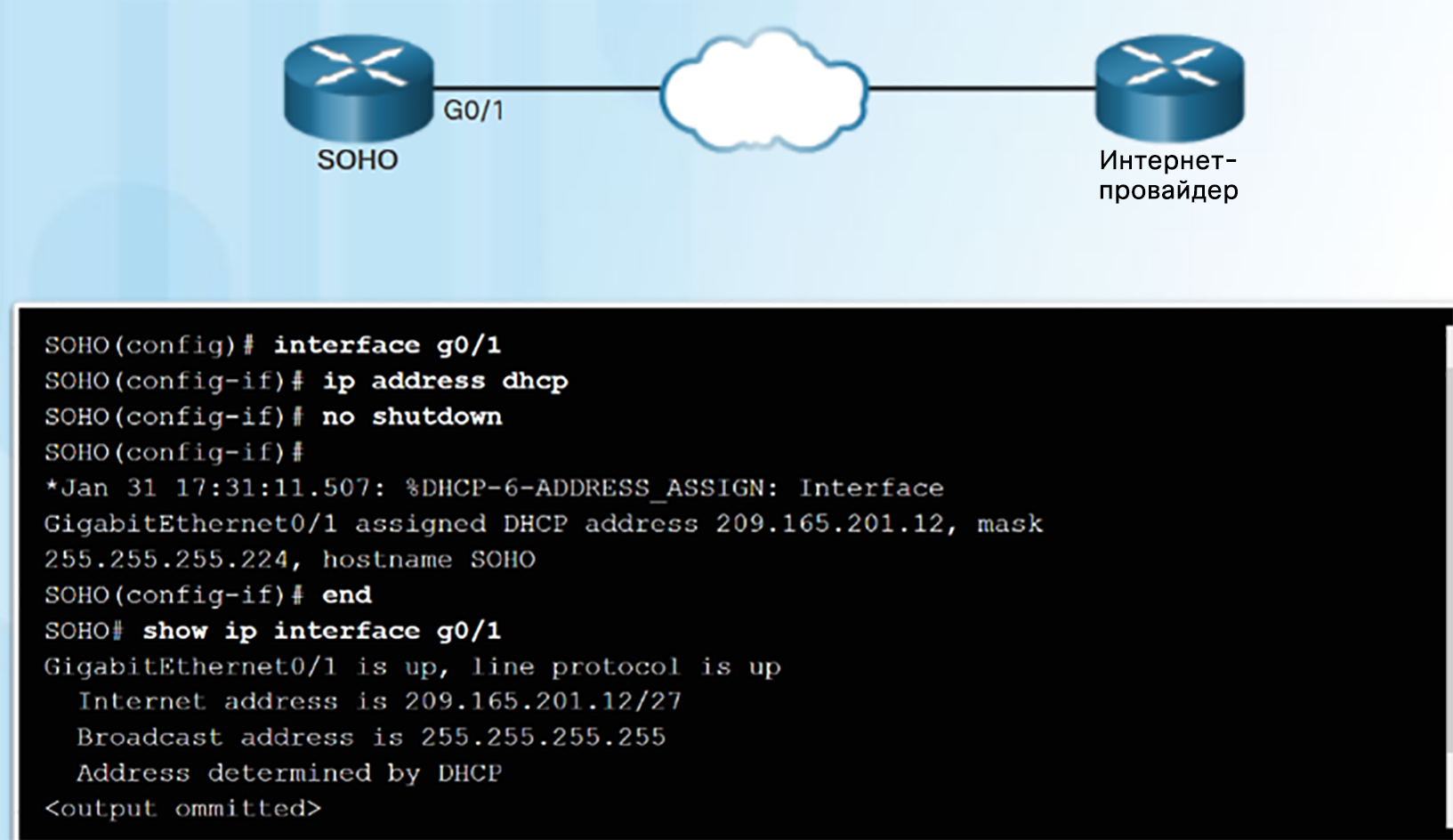 [Speaker Notes: 8.1. Протокол DHCPv4
8.1.3. Настройка клиента DHCPv4
8.1.3.1. Настройка маршрутизатора в качестве клиента DHCPv4]
Настройка клиента DHCPv4Настройка маршрутизатора беспроводной связи в качестве клиента DHCPv4
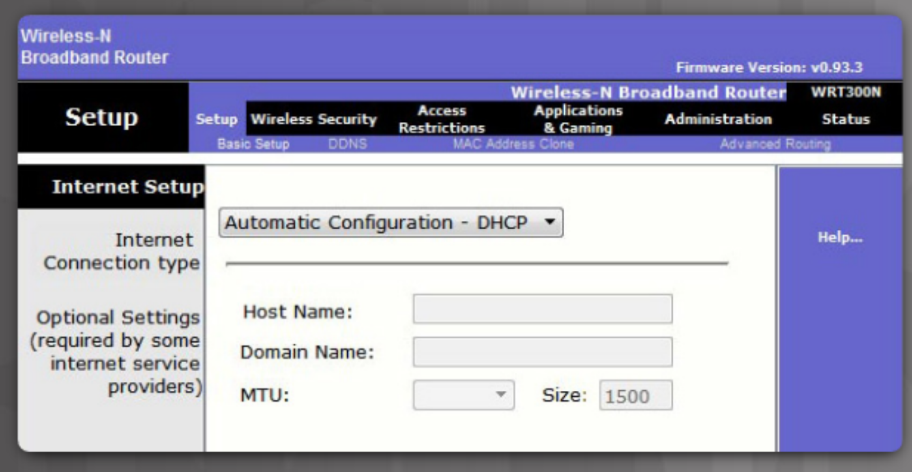 Маршрутизаторы беспроводной связи настраиваются для автоматического получения адресов IPv4 от интернет-провайдера.
[Speaker Notes: 8.1. Протокол DHCPv4
8.1.3. Настройка клиента DHCPv4
8.1.3.2. Настройка маршрутизатора беспроводной связи в качестве клиента DHCPv4]
Настройка клиента DHCPv4Packet Tracer. Настройка DHCPv4 с помощью Cisco IOS
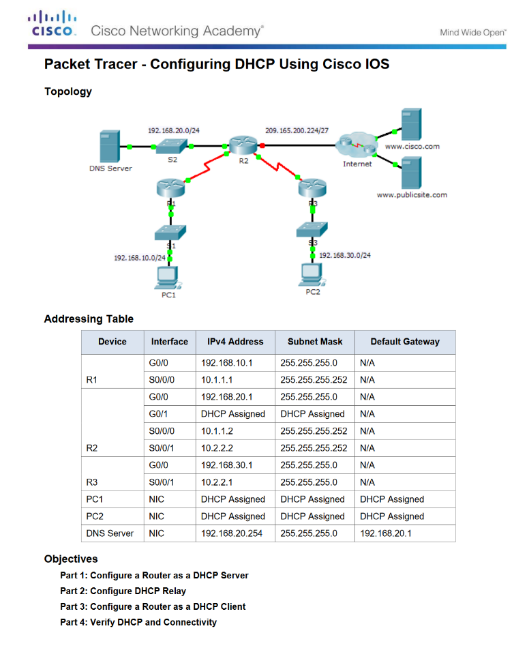 [Speaker Notes: 8.1. Протокол DHCPv4
8.1.3. Настройка клиента DHCPv4
8.1.3.3. Packet Tracer. Настройка маршрутизатора DHCPv4 в Cisco IOS]
Поиск и устранение неполадок DHCPv4Задачи поиска и устранения неполадок
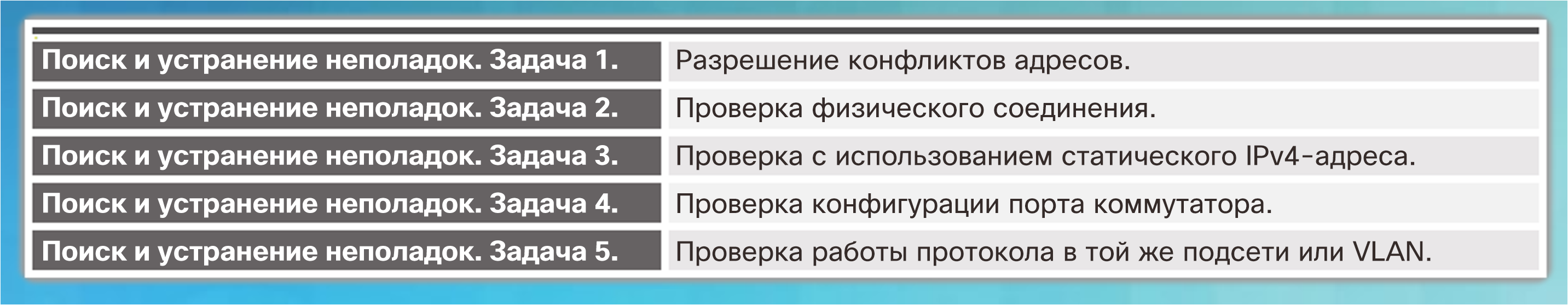 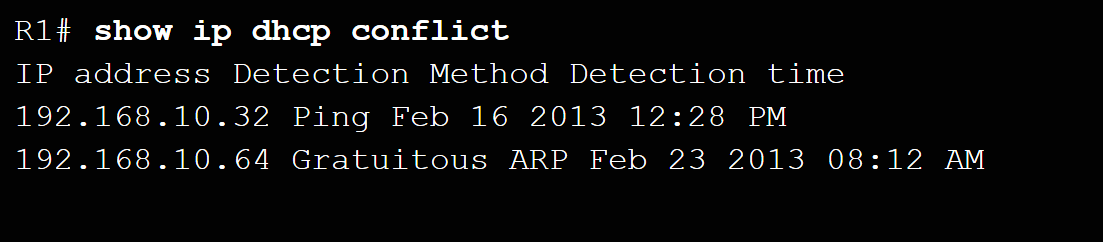 [Speaker Notes: 8.1. Протокол DHCPv4
8.1.4. Поиск и устранение неполадок в работе DHCPv4
8.1.4.1. Задачи поиска и устранения неполадок]
Поиск и устранение неполадок DHCPv4Проверка конфигурации DHCPv4 на маршрутизаторе
Проверка ретрансляции DHCPv4 — используйте команду show running-config, чтобы проверить, настроен ли адрес ip helper.
Проверка конфигурации DHCPv4 — используйте команду show running-config | include no service dhcp, чтобы проверить, включен ли dhcp, поскольку нет соответствия для no service dhcp.
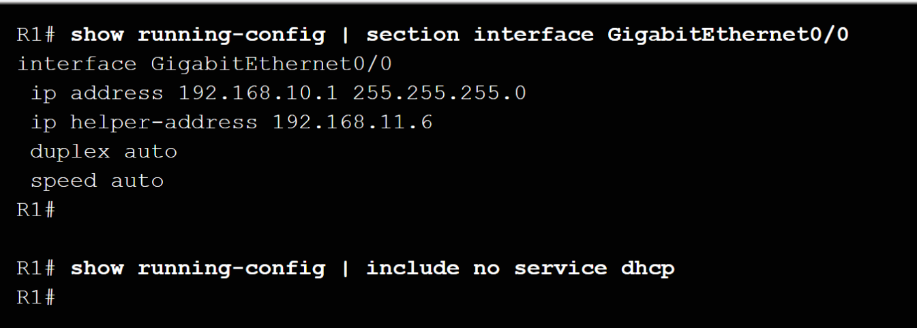 [Speaker Notes: 8.1. Протокол DHCPv4
8.1.4. Поиск и устранение неполадок в работе DHCPv4
8.1.4.2. Проверка конфигурации DHCPv4 на маршрутизаторе]
Поиск и устранение неполадок DHCPv4Отладка DHCPv4
Для отображения только сообщений протокола DHCPv4 расширенный ACL-список применяется с командой debug ip packet.
Другая команда для поиска и устранения неполадок — debug ip dhcp server events.
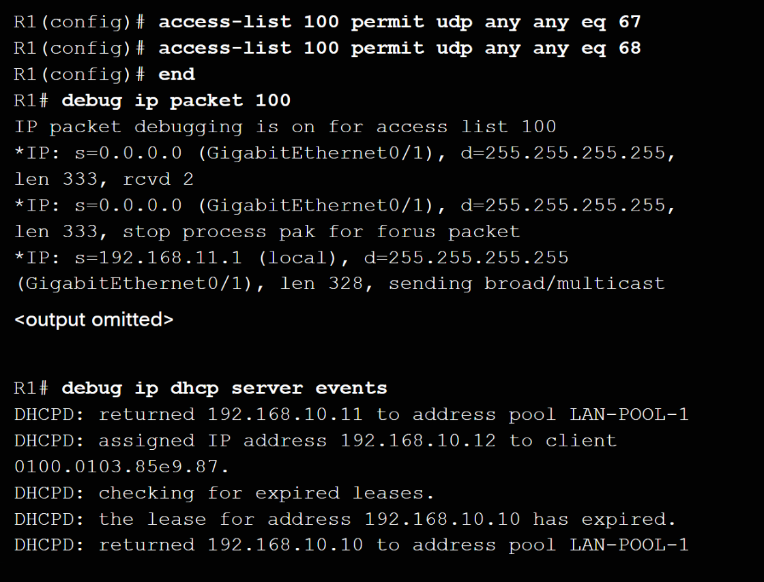 [Speaker Notes: 8.1. Протокол DHCPv4
8.1.4. Поиск и устранение неполадок в работе DHCPv4
8.1.4.3. Отладка DHCPv4]
Поиск и устранение неполадок DHCPv4Лабораторная работа. Поиск и устранение неполадок DHCPv4
[Speaker Notes: 8.1. Протокол DHCPv4
8.1.4. Поиск и устранение неполадок в работе DHCPv4
8.1.4.4. Лабораторная работа. Поиск и устранение неполадок с DHCPv4]
8.2. DHCPv6
[Speaker Notes: 8. Протокол DHCP
8.2. Протокол DHCPv6]
SLAAC и DHCPv6Автоматическая настройка адресов без сохранения состояния (SLAAC)
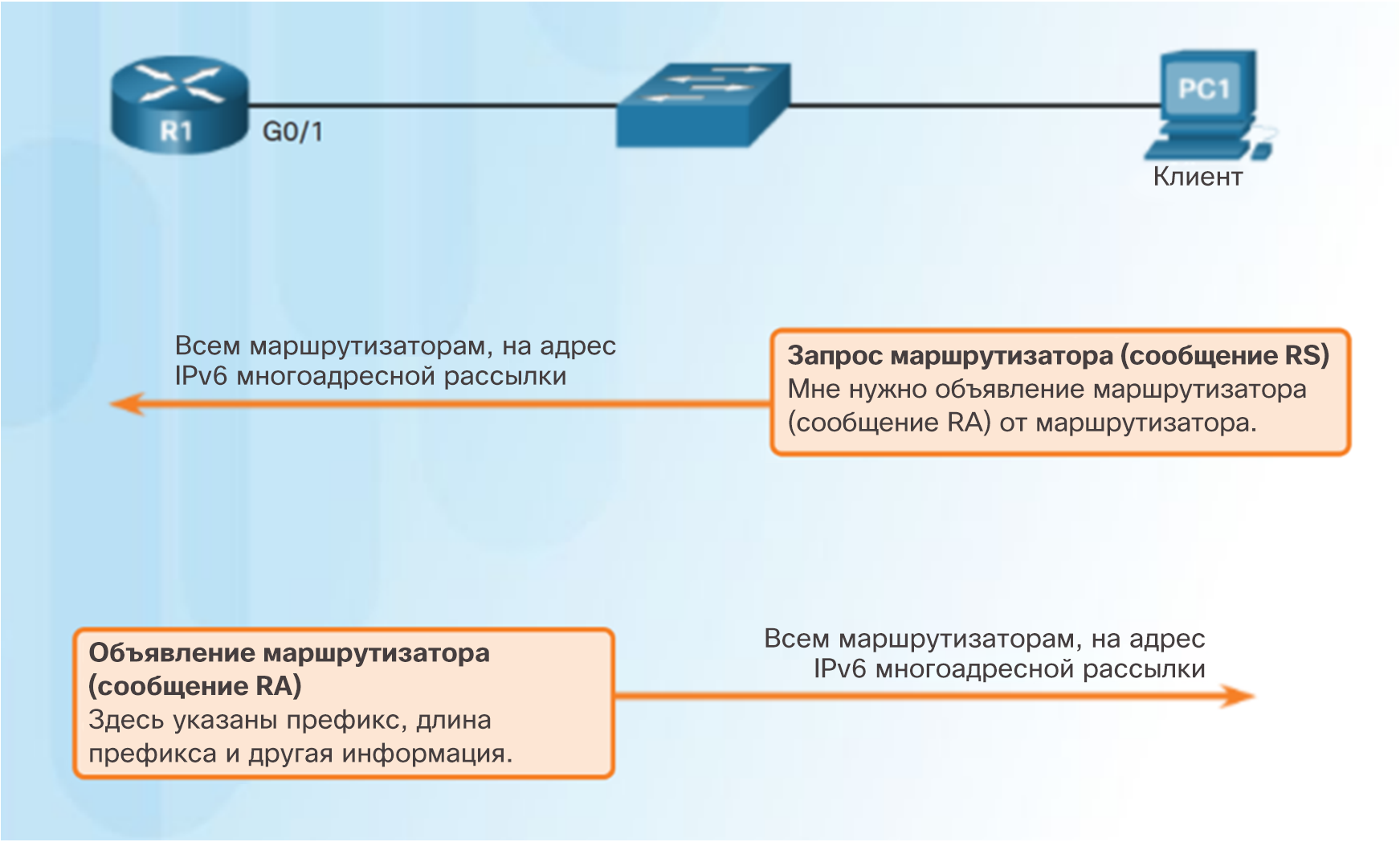 Существует два способа динамического назначения глобальных индивидуальных адресов IPv6:
автоматическая настройка без сохранения состояния адреса (Stateless Address Autoconfiguration, SLAAC);
Протокол динамической конфигурации сетевого узла (DHCP) для протокола IPv6 (с сохранением состояния DHCPv6)
SLAAC использует ICMPv6-сообщения запроса маршрутизатора и объявления маршрутизатора, чтобы предоставить информацию об адресации и другую информацию о конфигурации.
[Speaker Notes: 8.2. Протокол DHCPv6
8.2.1. SLAAC и DHCPv6
8.2.1.1. Автоматическая настройка адресов без сохранения состояния (SLAAC)]
SLAAC и DHCPv6Принципы работы SLAAC
На маршрутизаторе должна быть включена маршрутизация IPv6 — ipv6 unicast-routing
Компьютер PC1 отправляет на групповой адрес всех маршрутизаторов сообщение RS (запрос на доступность маршрутизаторов) о том, что ему требуется ответ RA (сообщение объявления маршрутизатора).
Маршрутизатор R1 отправляет сообщение RA, содержащее префикс и длину префикса сети.
PC1 использует эту информацию для создания собственного глобального индивидуального адреса IPv6. Он создает идентификатор своего интерфейса с помощью EUI-64 или путем случайного создания.
PC1 должен проверить, что адрес является уникальным, путем отправки сообщения опроса соседа ICMPv6.
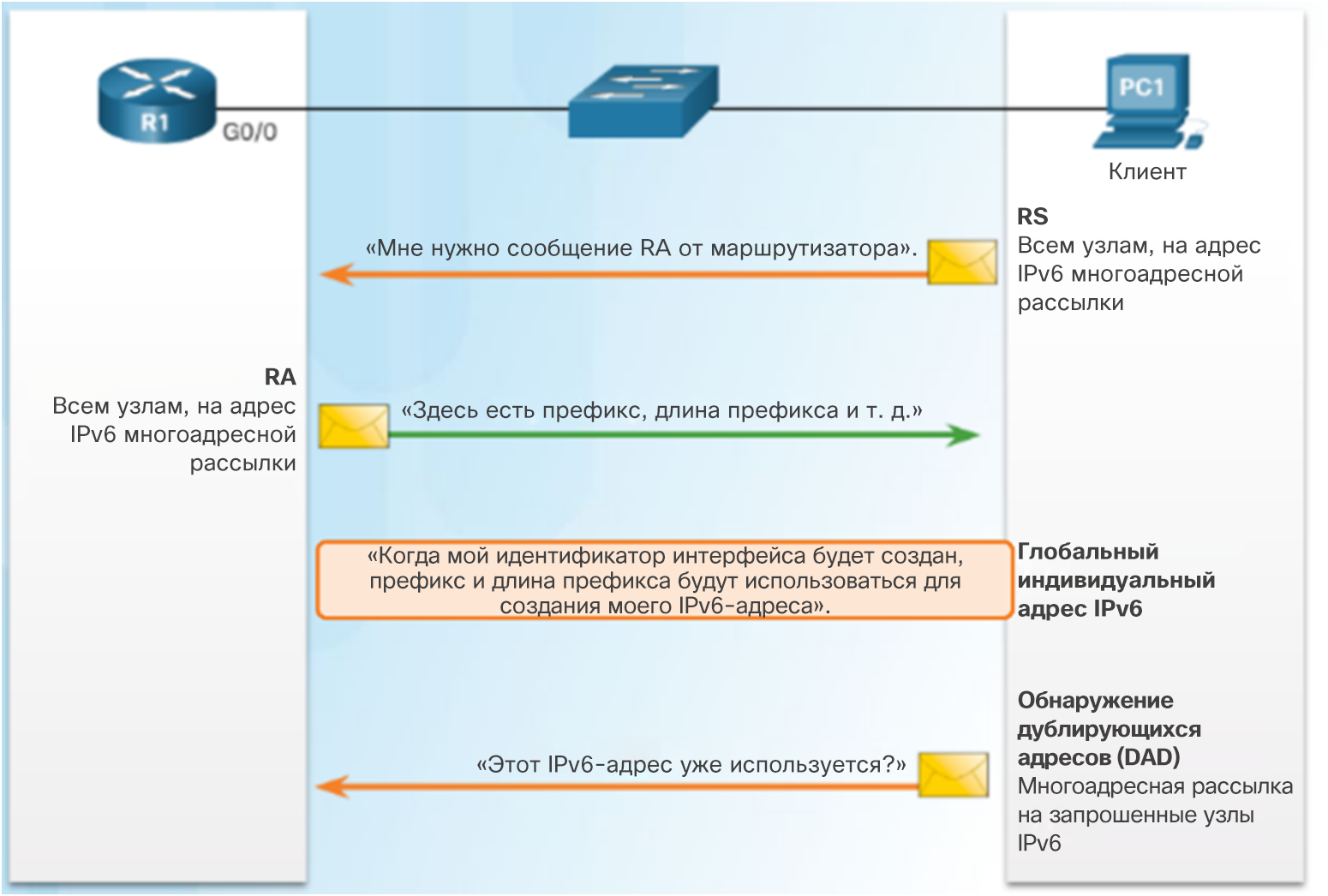 [Speaker Notes: 8.2. Протокол DHCPv6
8.2.1. SLAAC и DHCPv6
8.2.1.2. Принципы работы SLAAC]
SLAAC и DHCPv6SLAAC и DHCPv6
Различные сочетания флага управляемой конфигурации адресов (флага M) и флага другой конфигурации (флага O) в сообщении RA определяют, как назначается адрес IPv6:
SLAAC (только объявление маршрутизатора);
протокол DHCPv6 без отслеживания состояния (объявления маршрутизатора и DHCPv6);
протокол DHCPv6 с отслеживанием состояния (только DHCPv6).
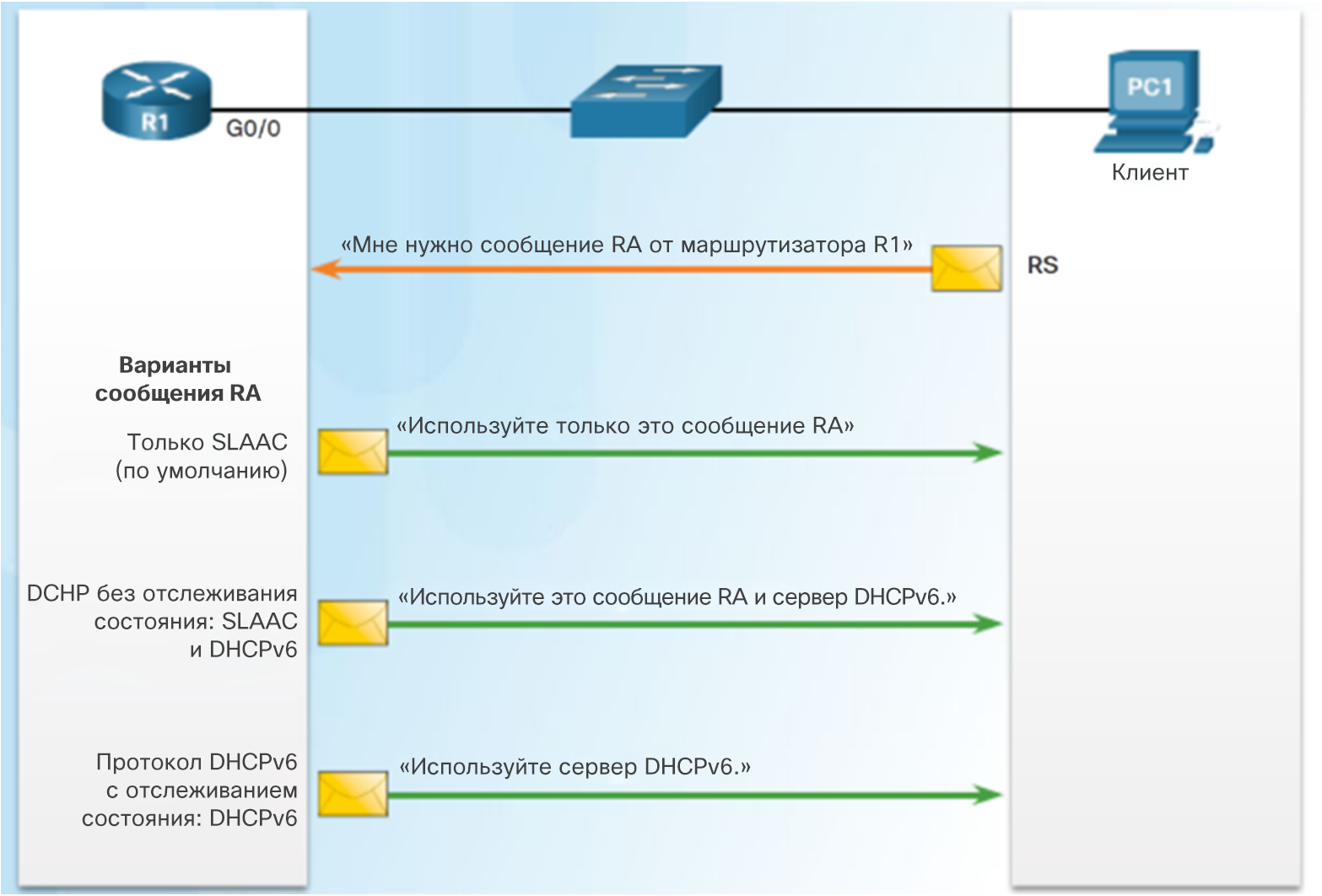 [Speaker Notes: 8.2. Протокол DHCPv6
8.2.1. SLAAC и DHCPv6
8.2.1.3. SLAAC и DHCPv6]
SLAAC и DHCPv6Вариант SLAAC
На маршрутизаторах Cisco вариант SLAAC используется по умолчанию. Флаги M и O в сообщении RA устанавливаются в значение 0.
Этот вариант предписывает клиенту использовать только информацию из сообщения RA.
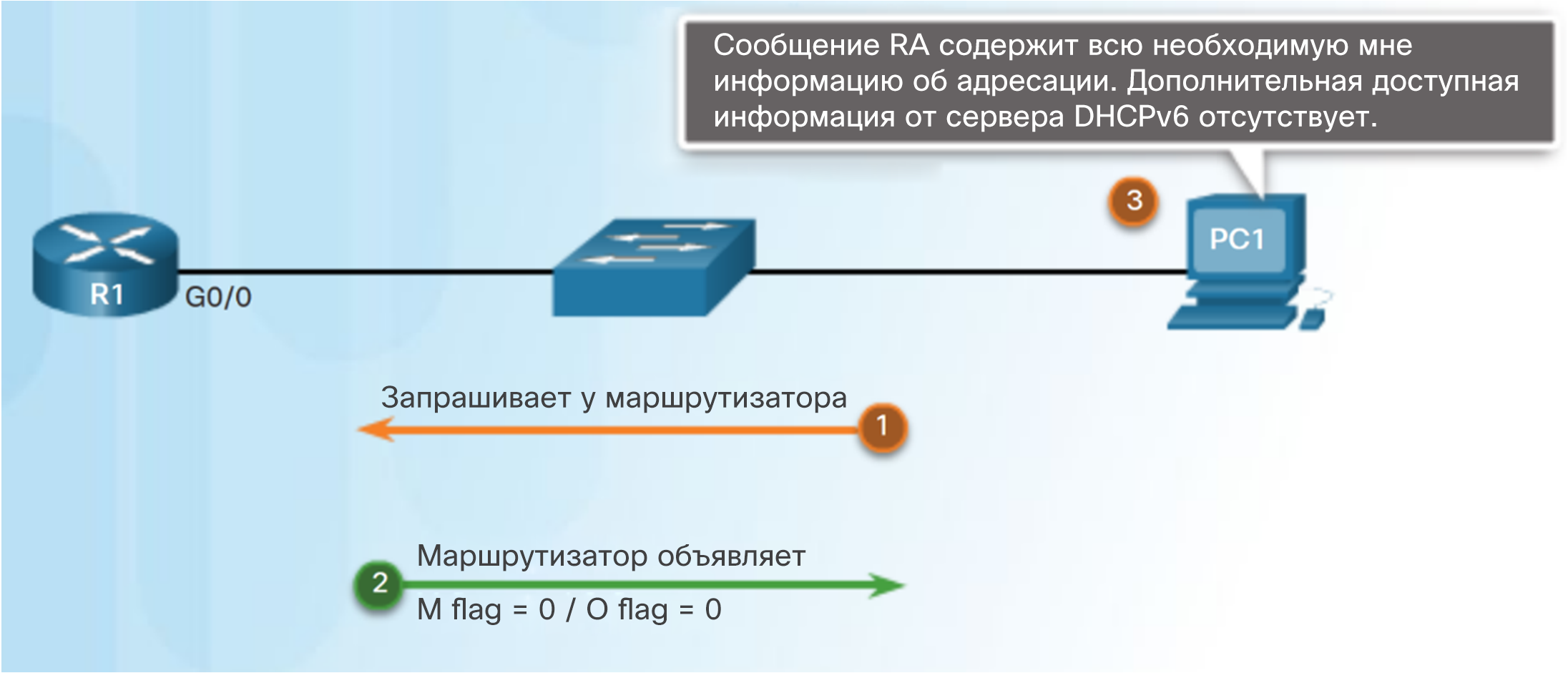 [Speaker Notes: 8.2. Протокол DHCPv6
8.2.1. SLAAC и DHCPv6
8.2.1.4. Вариант SLAAC]
SLAAC и DHCPv6Вариант DHCPv6 без сохранения состояния
Протокол DHCPv6 определяется в RFC 3315.
Вариант DHCPv6 без сохранения состояния — клиент использует сообщение RA для адресации, дополнительные параметры поступают от сервера DHCPv6.
Флаг O устанавливается в значение 1, а флаг M остается со значением по умолчанию, равным 0. Используйте команду ipv6 nd other-config-flag.
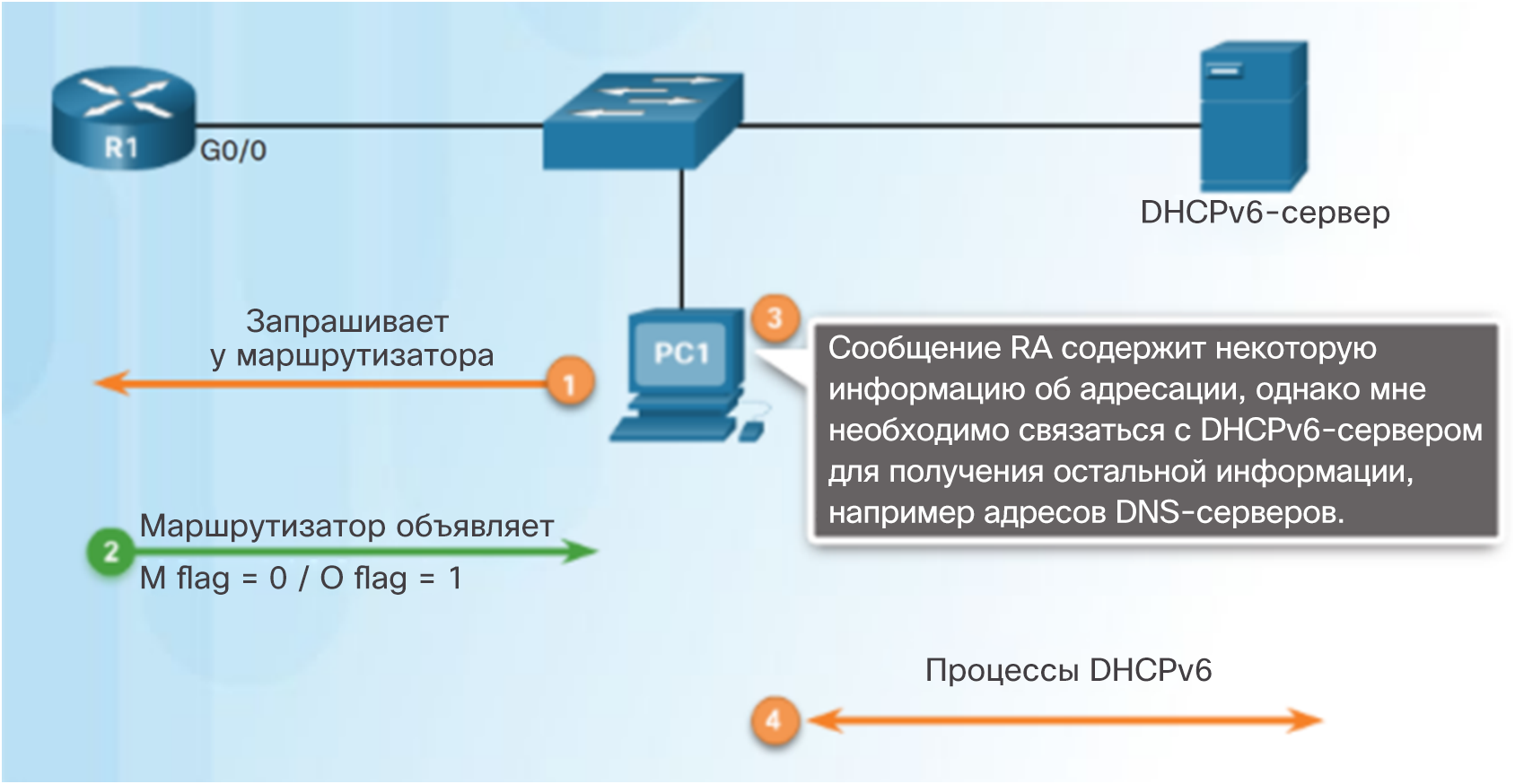 [Speaker Notes: 8.2. Протокол DHCPv6
8.2.1. SLAAC и DHCPv6
8.2.1.5. Вариант DHCPv6 без сохранения состояния]
SLAAC и DHCPv6Вариант DHCPv6 с сохранением состояния
Сообщение RA указывает клиенту не использовать информацию из сообщения RA.
Вся информация об адресации и конфигурации должна быть получена от сервера DHCPv6 с сохранением состояния.
Флаг M устанавливается в значение 1. Используйте команду ipv6 nd managed-config-flag.
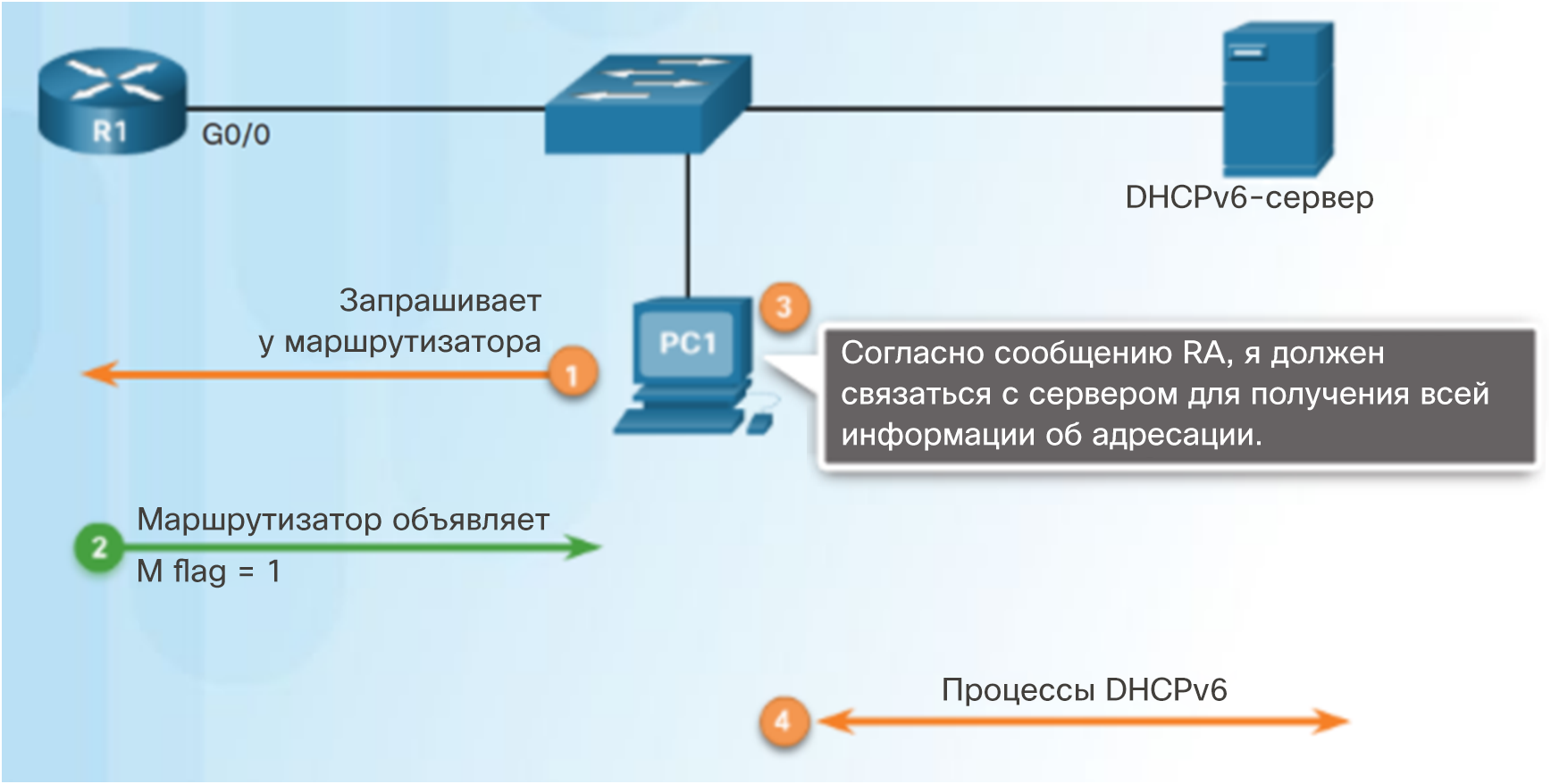 [Speaker Notes: 8.2. Протокол DHCPv6
8.2.1. SLAAC и DHCPv6
8.2.1.6. Вариант DHCPv6 с сохранением состояния]
SLAAC и DHCPv6Принципы работы DHCPv6
Сообщения DHCPv6 от сервера к клиенту используют порт UDP 546. Сообщения от клиента на сервер используют порт UDP 547.
Клиент отправляет сообщение DHCPv6 SOLICIT, используя FF02::1:2.
Сервер DHCPv6 отвечает сообщением DHCPv6 ADVERTISE в форме одноадресной рассылки.
Клиент DHCPv6 без отслеживания состояния — создает собственный адрес. Отправляет сообщение DHCPv6 INFORMATION-REQUEST на сервер DHCPv6, запрашивая только параметры конфигурации.
Клиент DHCPv6 с сохранением состояния — отправляет сообщение DHCPv6 REQUEST на сервер для получения адреса IPv6 и всех остальных параметров конфигурации.
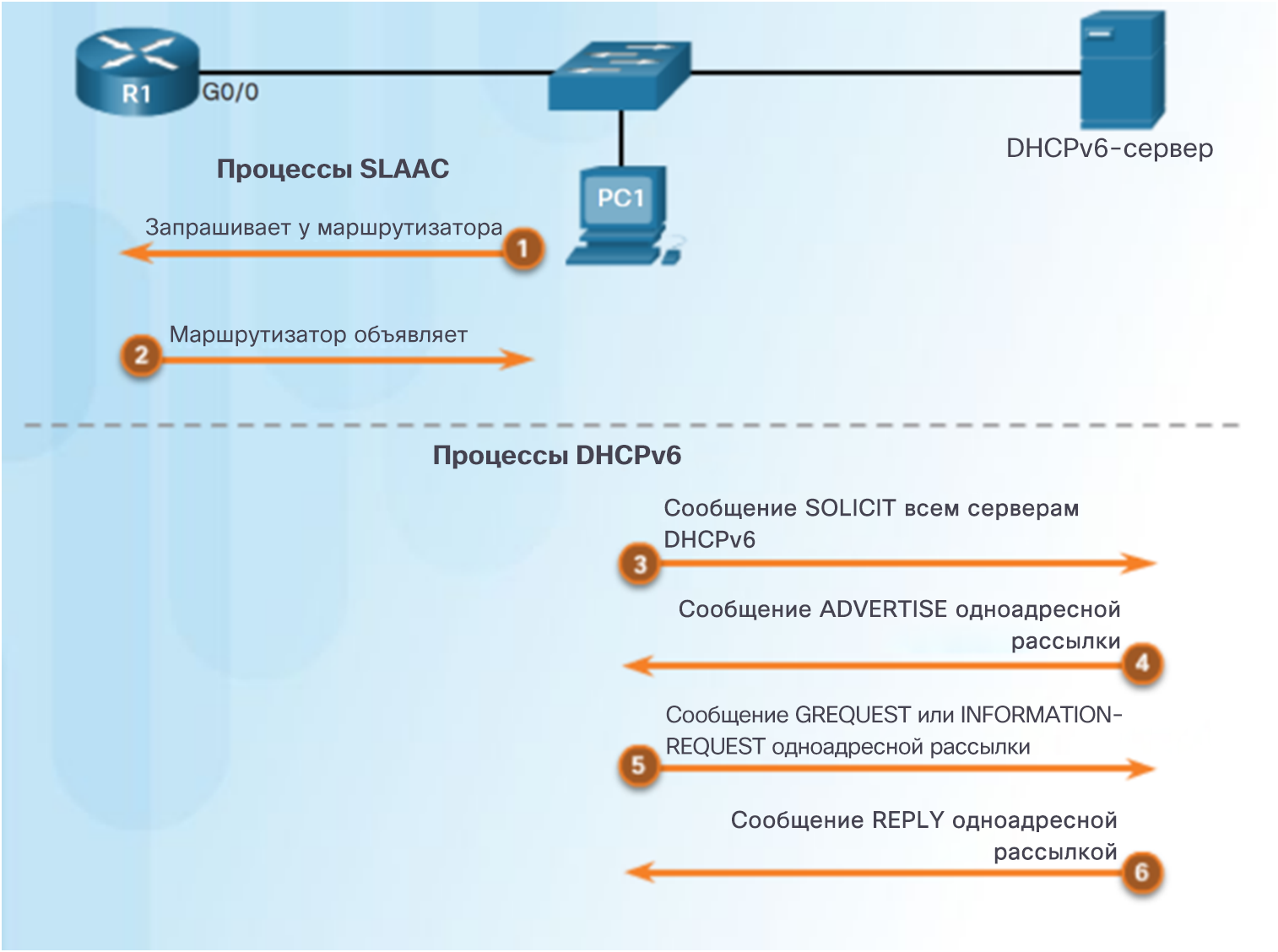 [Speaker Notes: 8.2. Протокол DHCPv6
8.2.1. SLAAC и DHCPv6
8.2.1.7. Принципы работы DHCPv6]
DHCPv6 без сохранения состоянияНастройка маршрутизатора в качестве сервера DHCPv6 без сохранения состояния
Шаг 1. Включение маршрутизации IPv6. ipv6 unicast-routing
Шаг 2. Настройка пула DHCPv6. ipv6 dhcp pool имя-пула
Шаг 3. Настройка параметров пула. dns-server адрес-сервера
Шаг 4. Настройка интерфейса DHCPv6. ipv6 dhcp server имя-пула
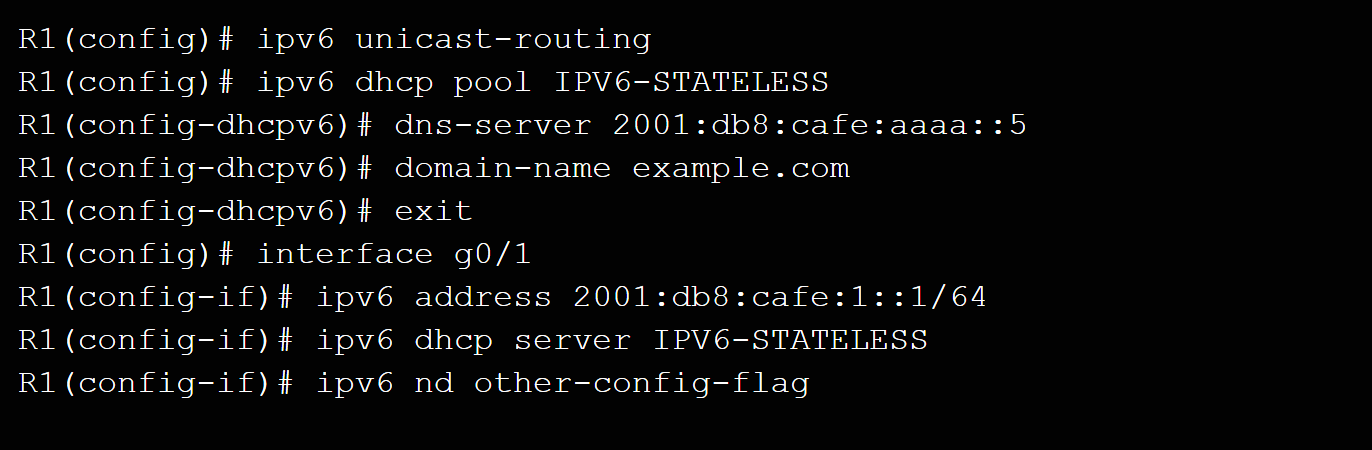 [Speaker Notes: 8.2. Протокол DHCPv6
8.2.2. Протокол DHCPv6 без сохранения состояния
8.2.2.1. Настройка маршрутизатора в качестве сервера DHCPv6 без сохранения состояния]
DHCPv6 без сохранения состоянияНастройка маршрутизатора в качестве клиента DHCPv6 без сохранения состояния
Шаг 1. Включение IPv6 на интерфейсе: ipv6 enable
Шаг 2. Включение автоматической настройки адресации IPv6: ipv6 address autoconfig
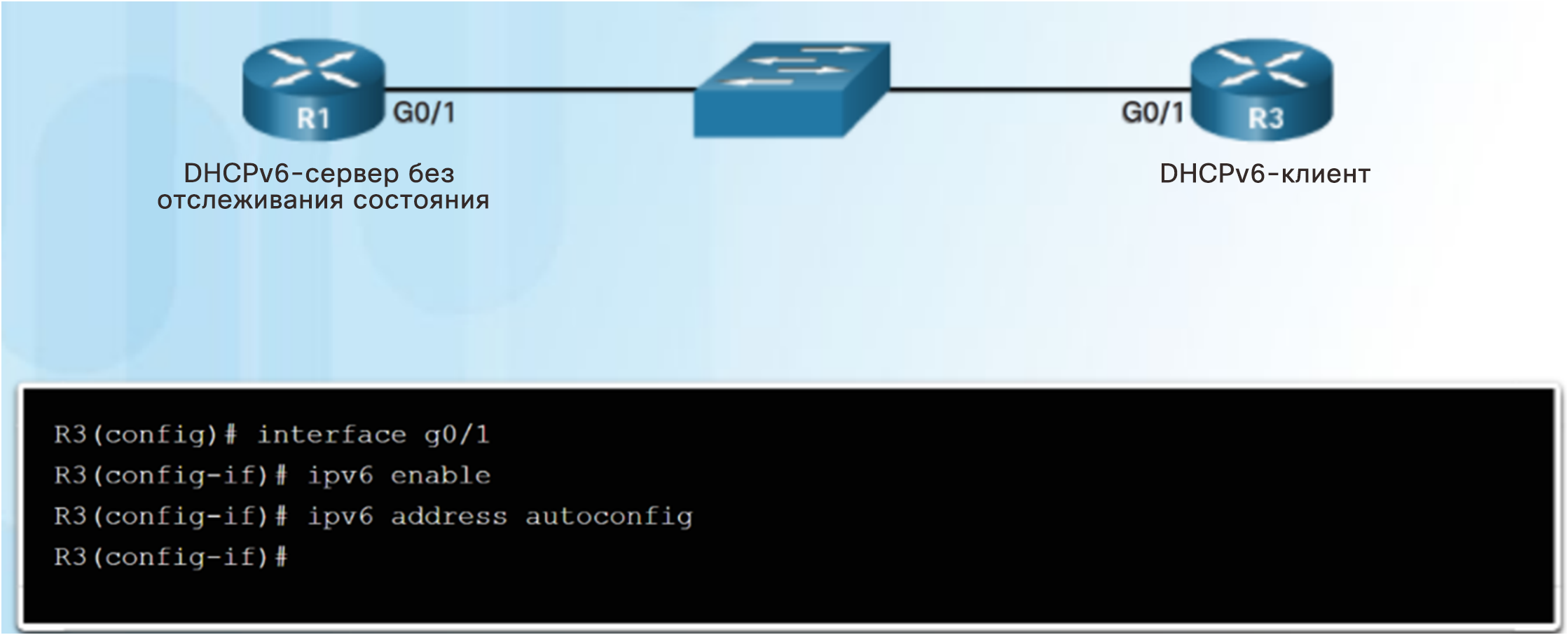 [Speaker Notes: 8.2. Протокол DHCPv6
8.2.2. Протокол DHCPv6 без сохранения состояния
8.2.2.2. Настройка маршрутизатора в качестве клиента DHCPv6 без сохранения состояния]
DHCPv6 без сохранения состоянияПроверка DHCPv6 без сохранения состояния
Команды для проверки DHCPv6 без сохранения состояния:
show ipv6 dhcp pool
show running-config
show ipv6 interface
debug ipv6 dhcp detail
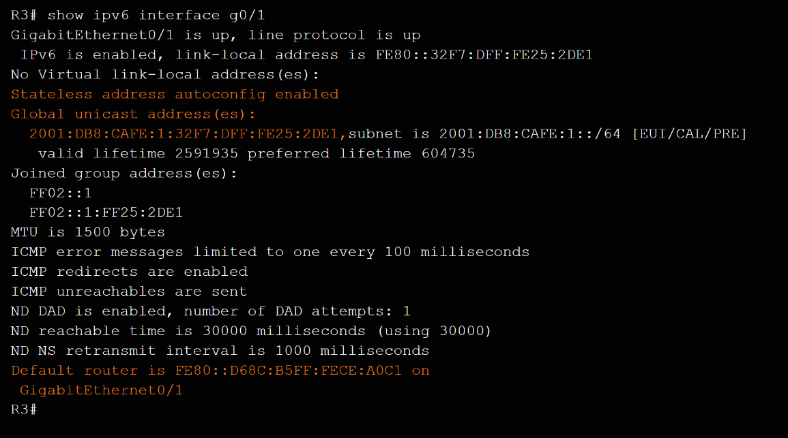 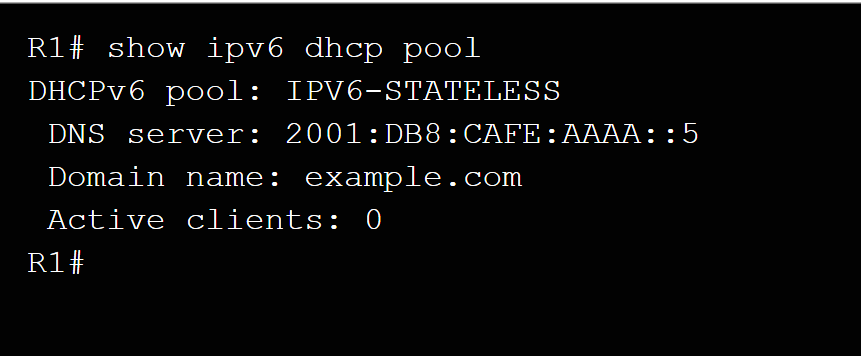 [Speaker Notes: 8.2. Протокол DHCPv6
8.2.2. Протокол DHCPv6 без сохранения состояния
8.2.2.3. Проверка DHCPv6 без сохранения состояния]
Сервер DHCPv6 с сохранением состоянияНастройка маршрутизатора в качестве сервера DHCPv6 с сохранением состояния
Шаг 1. Включение маршрутизации IPv6. 
ipv6 unicast routing
Шаг 2. Настройка пула DHCPv6.
ipv6 dhcp pool имя-пула
Шаг 3. Настройка параметров пула:
address prefix префикс или длина
dns-server адрес-сервера-dns
domain-name имя-домена
Шаг 4. Настройка интерфейса DHCPv6: 
ipv6 dhcp server имя-пула
ipv6 nd managed-config-flag
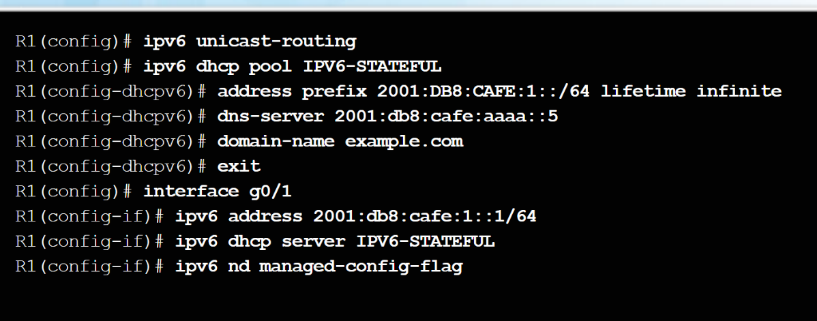 [Speaker Notes: 8.2. Протокол DHCPv6
8.2.3. Сервер DHCPv6 с сохранением состояния
8.2.3.1. Настройка маршрутизатора в качестве сервера DHCPv6 с сохранением состояния]
Сервер DHCPv6 с сохранением состоянияНастройка маршрутизатора в качестве клиента DHCPv6 с сохранением состояния
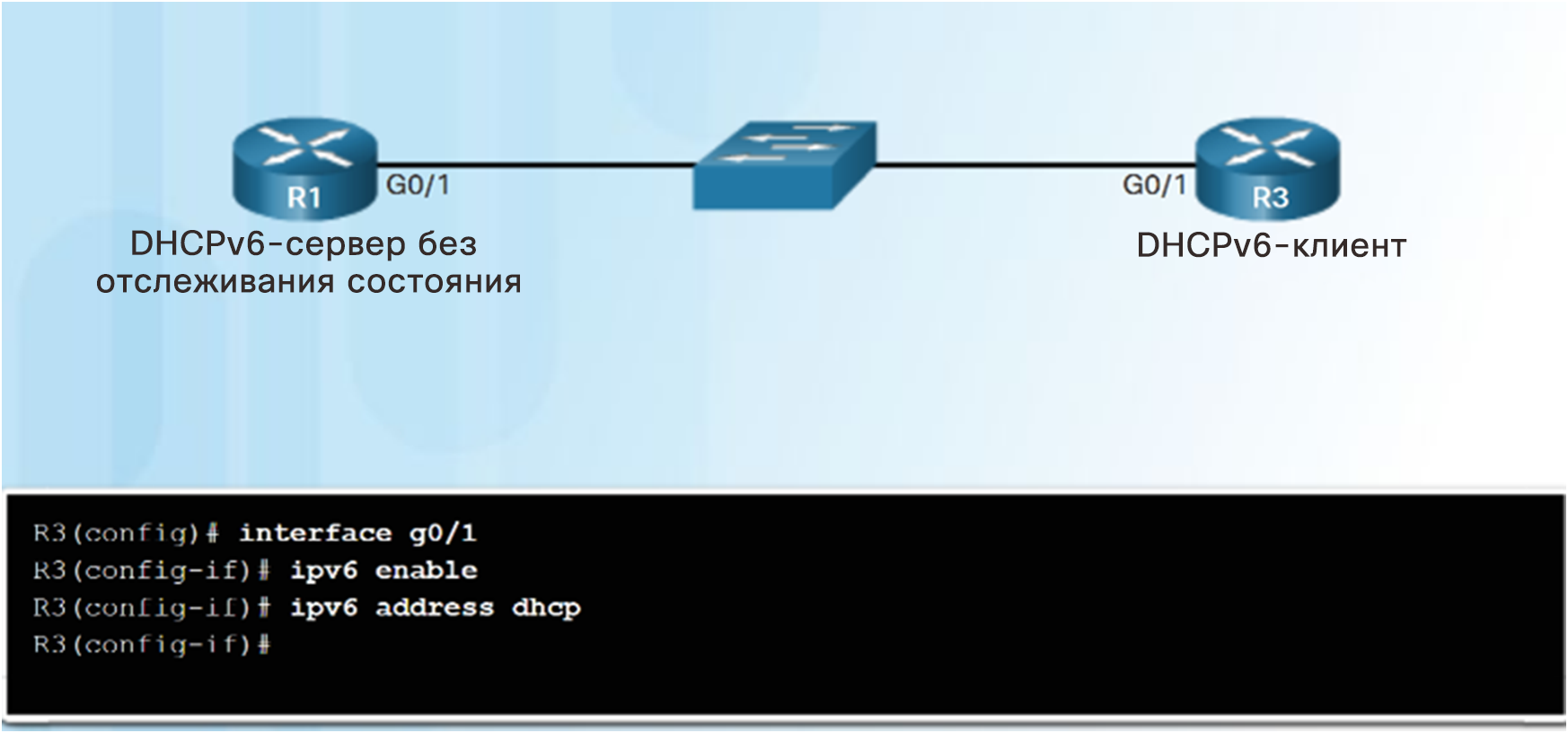 Шаг 1. Разрешение маршрутизатору отправлять сообщения RS и участвовать в DHCPv6.
ipv6 enable
Шаг 2. Настройка маршрутизатора как клиента DHCPv6.
ipv6 address dhcp
[Speaker Notes: 8.2. Протокол DHCPv6
8.2.3. Сервер DHCPv6 с сохранением состояния
8.2.3.2. Настройка маршрутизатора в качестве клиента DHCPv6 с сохранением состояния]
Сервер DHCPv6 с сохранением состоянияПроверка DHCPv6 с сохранением состояния
Для проверки DHCPv6 с сохранением состояния используйте следующие команды:
show ipv6 dhcp pool
show ipv6 dhcp binding
show ipv6 interface
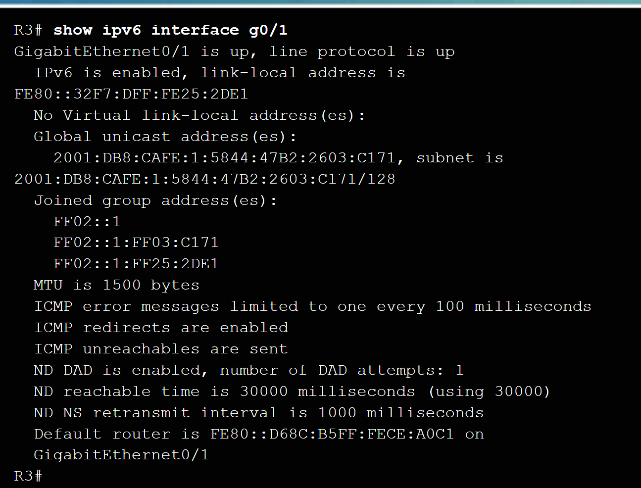 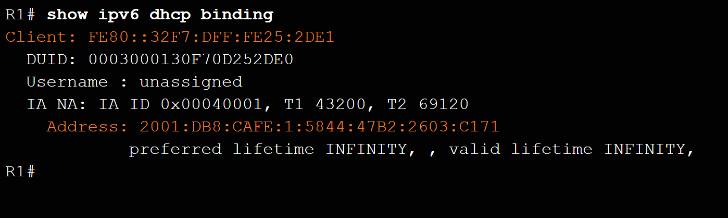 [Speaker Notes: 8.2. Протокол DHCPv6
8.2.3. Сервер DHCPv6 с сохранением состояния
8.2.3.3. Проверка DHCPv6 с сохранением состояния]
Сервер DHCPv6 с сохранением состоянияНастройка маршрутизатора в качестве агента ретрансляции DHCPv6
Если сервер DHCPv6 расположен с клиентом в разных сетях, можно настроить маршрутизатор в качестве агента ретрансляции DHCPv6. 
ipv6 dhcp relay destination адрес-назначения
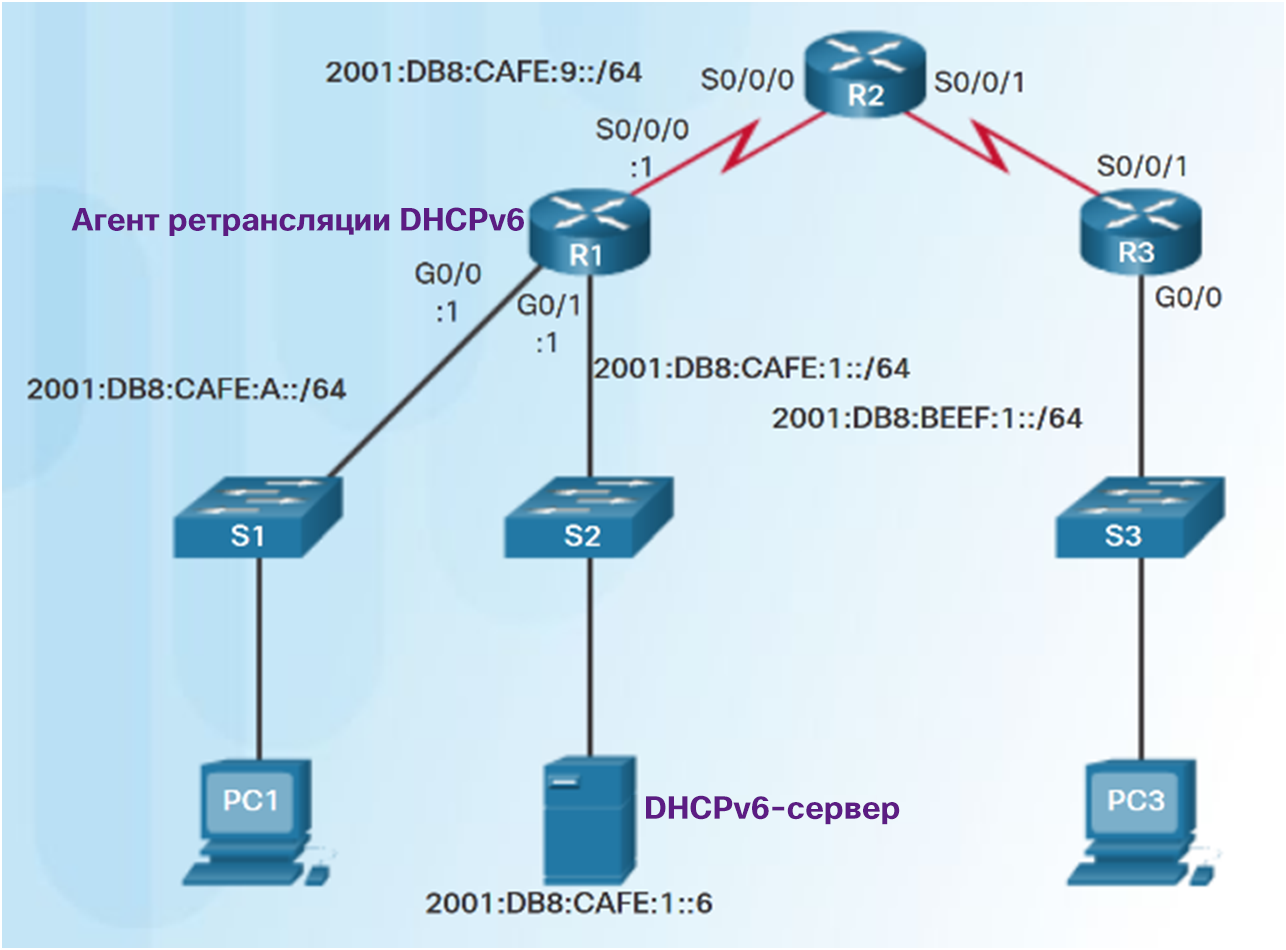 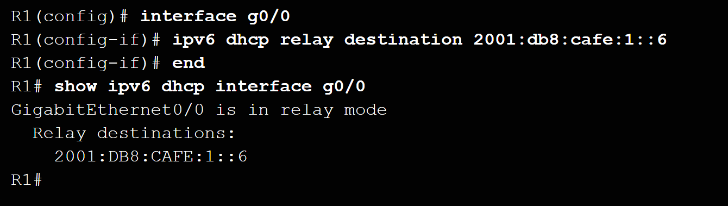 [Speaker Notes: 8.2. Протокол DHCPv6
8.2.3. Сервер DHCPv6 с сохранением состояния
8.2.3.4 Настройка маршрутизатора в качестве агента ретрансляции DHCPv6]
Сервер DHCPv6 с сохранением состоянияЛабораторная работа. Настройка DHCPv6 без сохранения состояния и с сохранением состояния
[Speaker Notes: 8.2. Протокол DHCPv6
8.2.3. Сервер DHCPv6 с сохранением состояния
8.2.3.5. Лабораторная работа. Настройка DHCPv6 без сохранения состояния и с сохранением состояния]
Поиск и устранение неполадок DHCPv6Задачи поиска и устранения неполадок
[Speaker Notes: 8.2. Протокол DHCPv6
8.2.4. Поиск и устранение неполадок в работе DHCPv6
8.2.4.1. Задачи поиска и устранения неполадок]
Поиск и устранение неполадок DHCPv6Проверка конфигурации DHCPv6 на маршрутизаторе
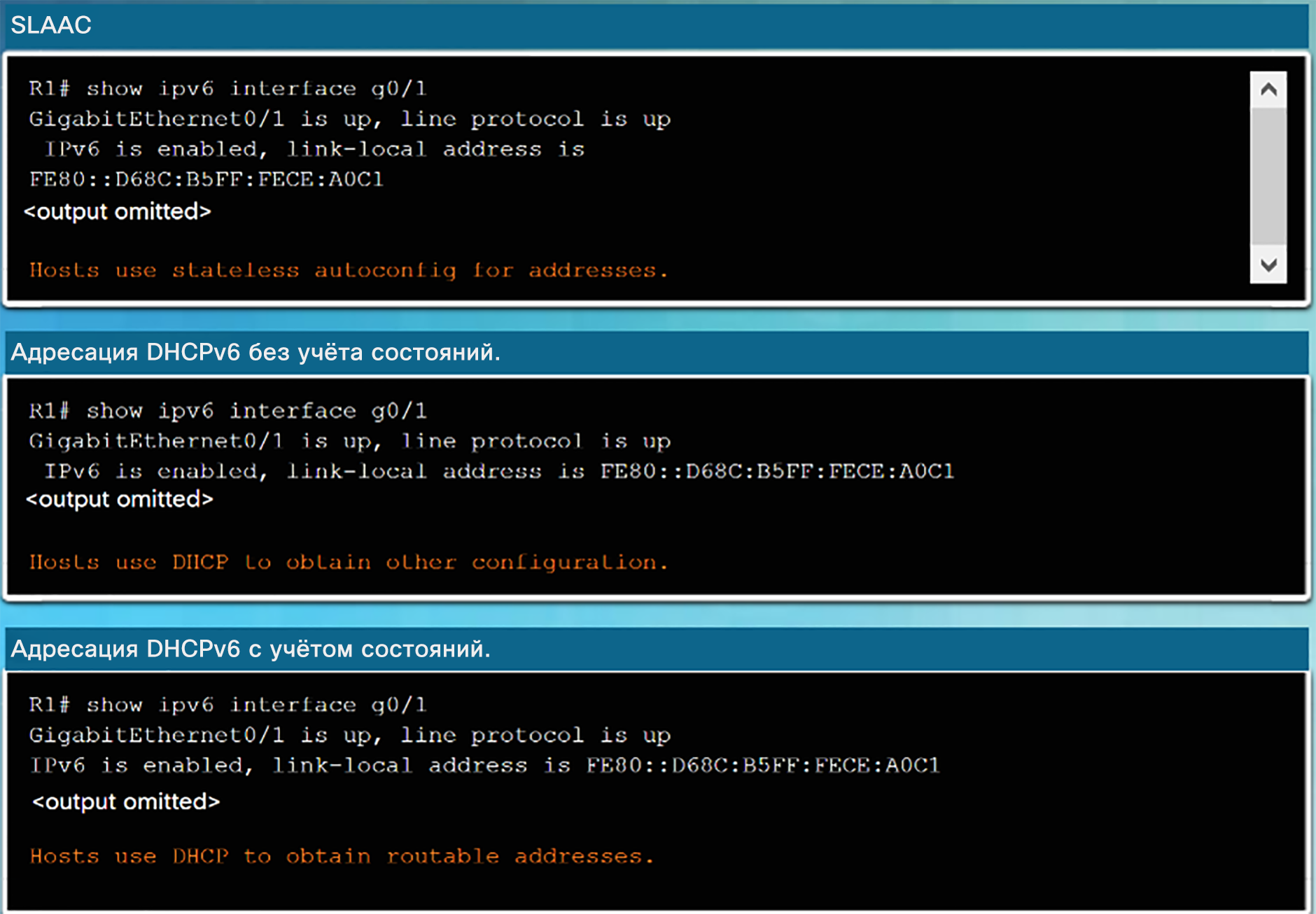 Для проверки конфигурации DHCPv6 используется команда show ipv6 interface.
[Speaker Notes: 8.2. Протокол DHCPv6
8.2.4. Поиск и устранение неполадок в работе DHCPv6
8.2.4.2. Проверка конфигурации DHCPv6 на маршрутизаторе]
Поиск и устранение неполадок DHCPv6Отладка DHCPv6
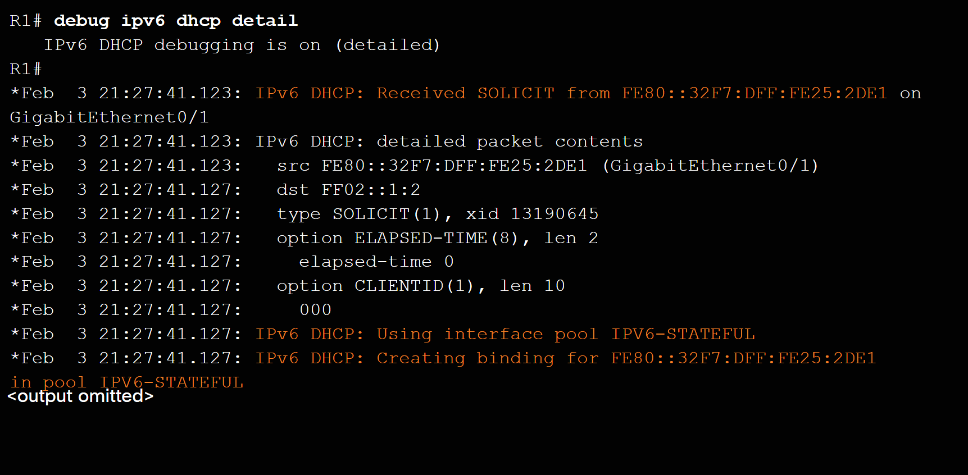 Команда для проверки приема и передачи сообщений DHCPv6:
debug ipv6 dhcp detail
[Speaker Notes: 8.2. Протокол DHCPv6
8.2.4. Поиск и устранение неполадок в работе DHCPv6
8.2.4.3. Отладка DHCPv6]
Поиск и устранение неполадок DHCPv6Лабораторная работа. Поиск и устранение неполадок DHCPv6
[Speaker Notes: 8.2. Протокол DHCPv6
8.2.4. Поиск и устранение неполадок в работе DHCPv6
8.2.4.4. Лабораторная работа. Поиск и устранение неполадок с DHCPv6]
8.3. Заключение
[Speaker Notes: 8. Протокол DHCP
8.3. Заключение по главе]
ЗаключениеPacket Tracer. Отработка комплексных практических навыков
[Speaker Notes: 8.3. Краткий обзор
8.3.1. Заключение 	
8.3.1.1. Packet Tracer. Отработка комплексных практических навыков]
ЗаключениеГлава 8. Протокол DHCP
Реализация DHCPv4 для работы в рамках нескольких локальных сетей на предприятиях малого и среднего бизнеса.
Реализация DHCPv6 для работы в рамках нескольких локальных сетей на предприятиях малого и среднего бизнеса.
[Speaker Notes: 8.3. Краткий обзор
8.3.1. Заключение 	
8.3.1.3. Глава 8. Протокол DHCP]
Глава 8Новые термины и команды
[Speaker Notes: Новые термины и команды]